БИЗНИС ПЛАНИРАЊЕ ЗА СТАРТАПИ
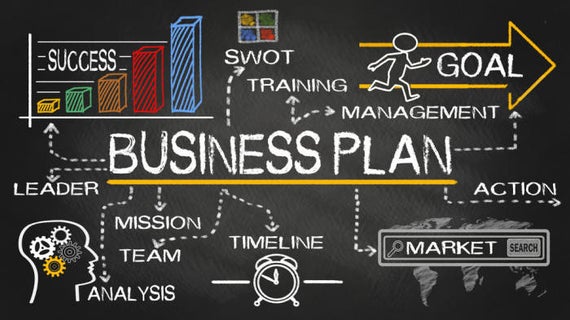 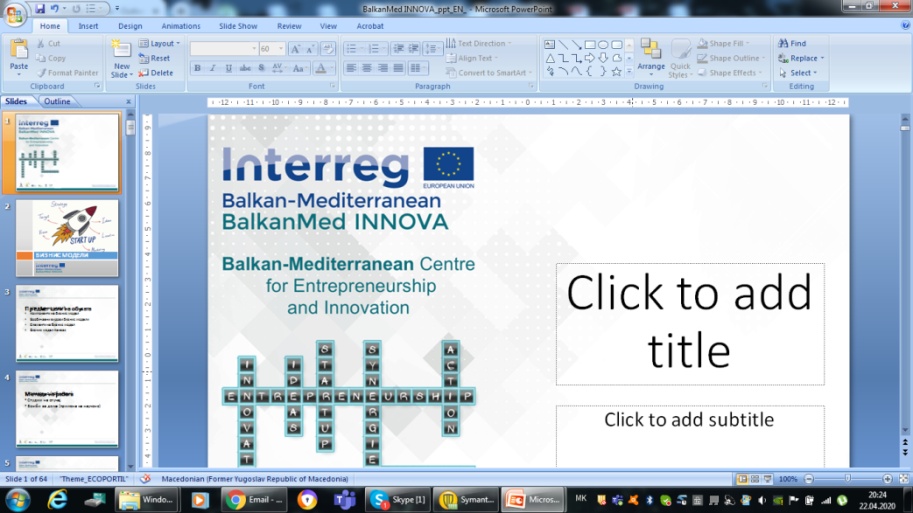 Предмет и цел на обуката
2
I дел (проф. д-р Тамара Јованов Апасиева):
Што е бизнис планирање? (Зошто е потребно?)
Бизнис план:
РЕЗИМЕ
1.	ОПИС НА БИЗНИС ИДЕЈАТА	
2.	ИСТРАЖУВАЊЕ НА ПАЗАРОТ	
3.	МАРКЕТИНГ СТРАТЕГИЈА		
4.	ОПИС НА ПРОИЗВОДНИОТ/УСЛУЖНИОТ ПРОЦЕС

II дел (проф. д-р Љупчо Давчев):
5.	РЕСУРСИ	
6.	ФИНАНСИСКИ ПЛАН	
7.	ОРГАНИЗАЦИЈА НА ФИРМА
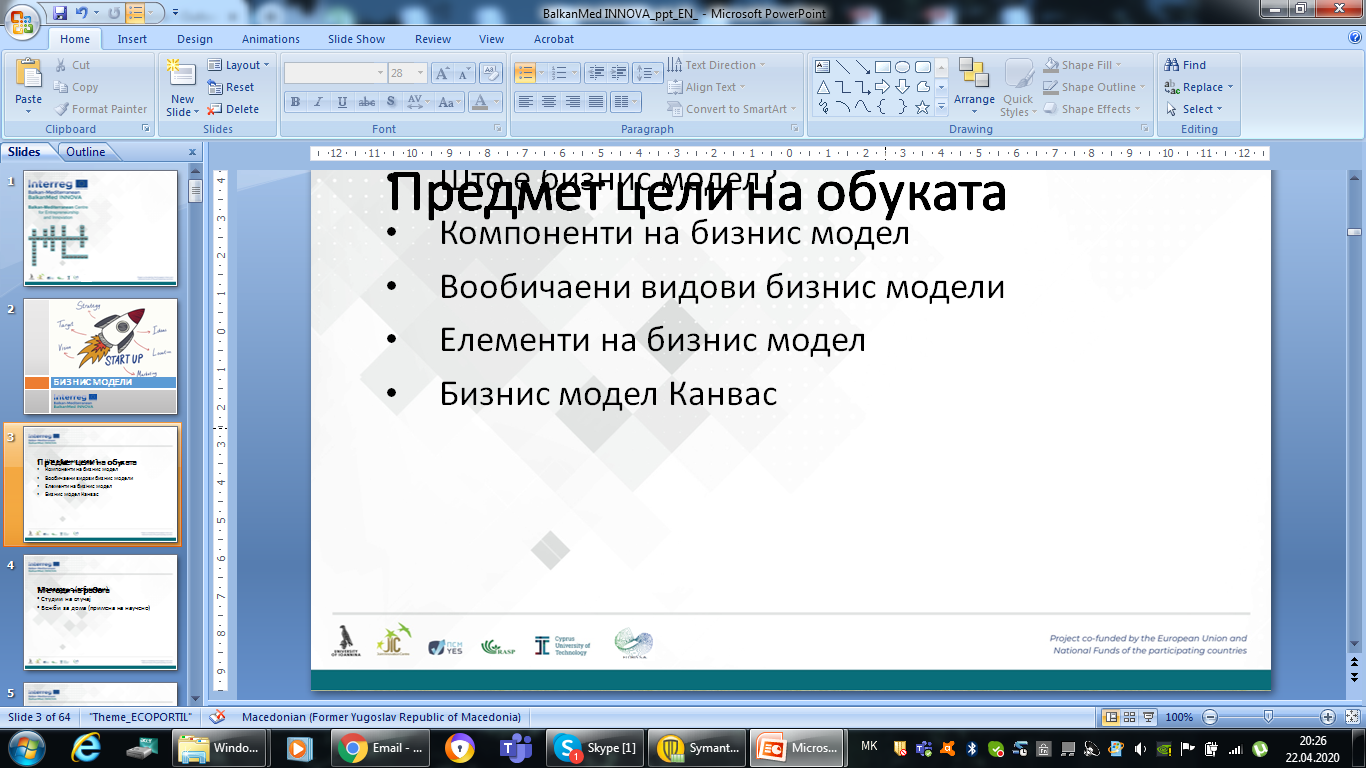 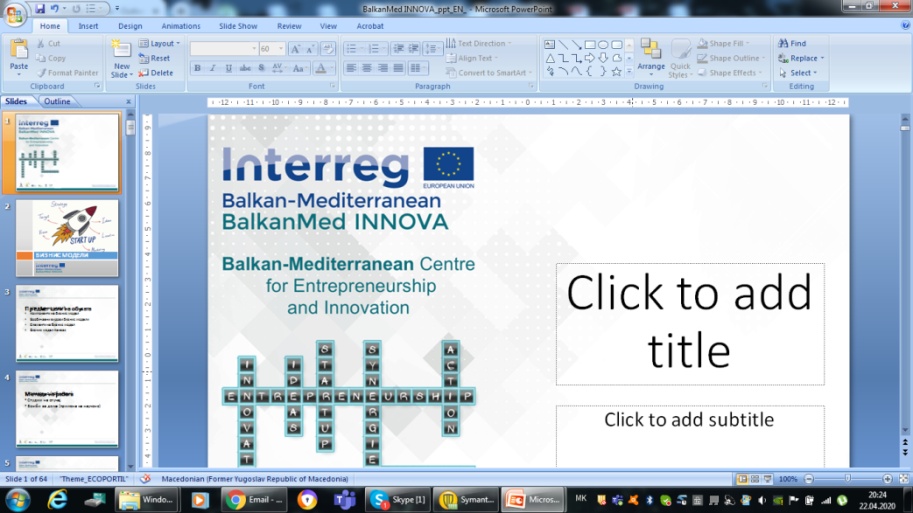 Методи на работа
3
Предавање
Студии на случај
Вежби за дома (примена на научено)
Менторирање
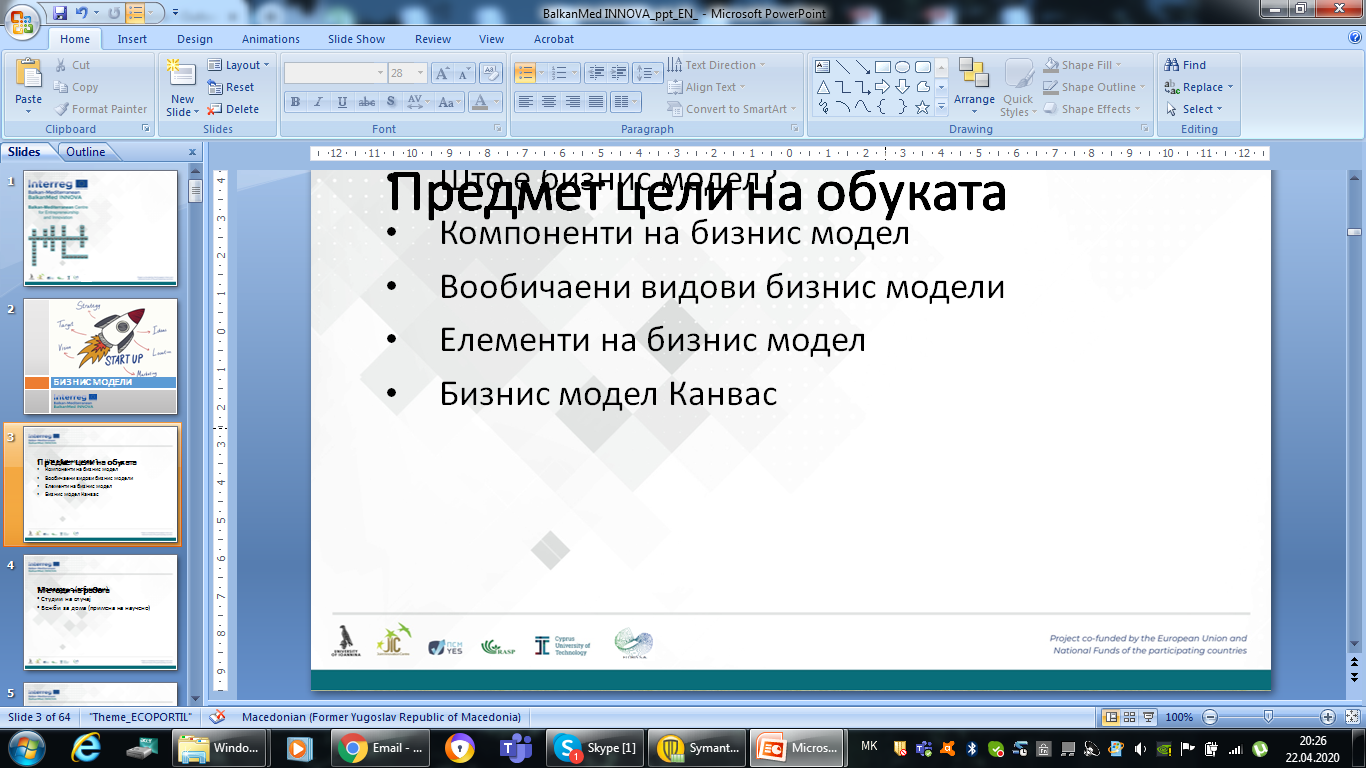 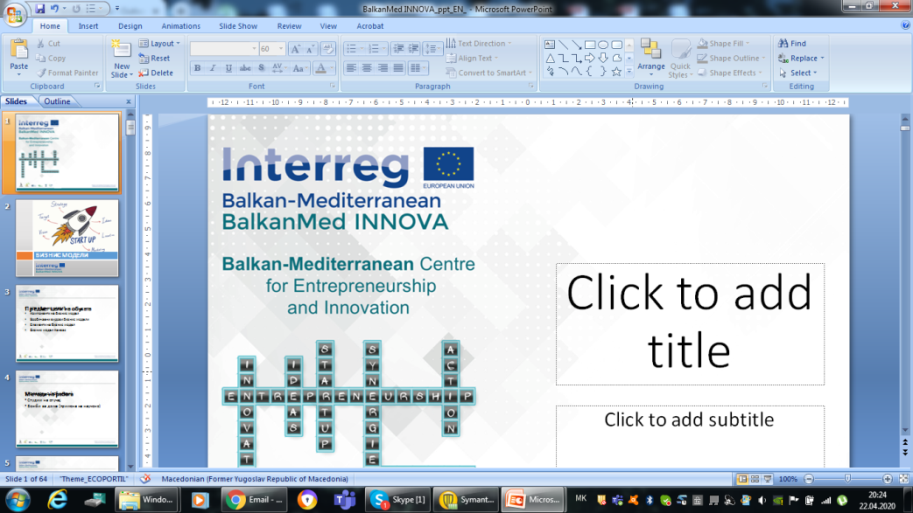 Што е бизнис планирање?
4
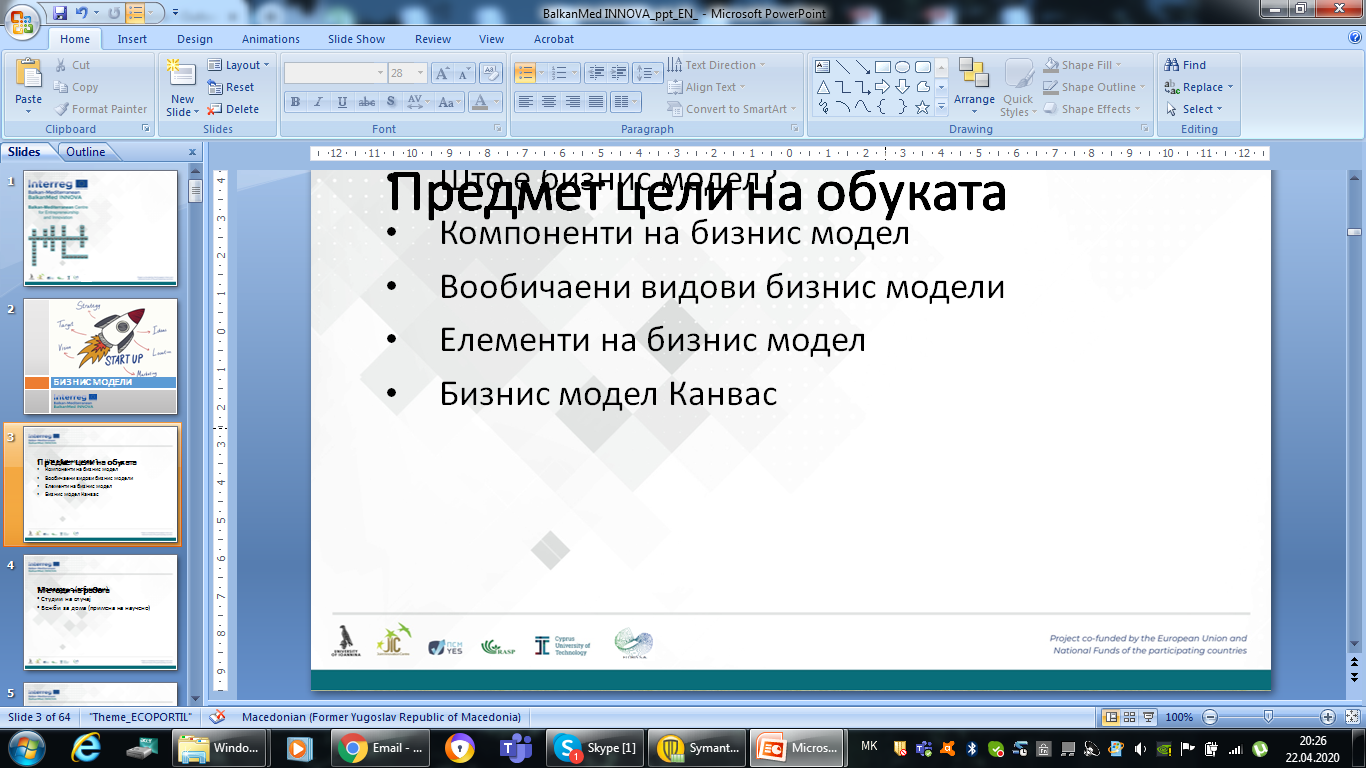 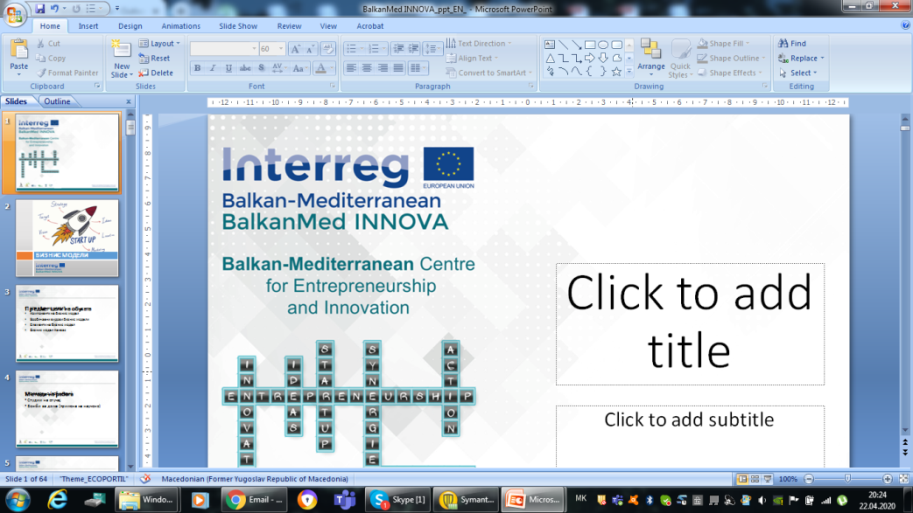 Дефинирање (разбирање) на бизнис планирањето
5
„Менаџерски процес (сет на последователни активности) на развивање и одржување на стратегиска врска помеѓу претпријатието и променливите можности на пазарот“ (Paley, 2007, p.17).
Планирањето претставува „пишана изјава за визијата, мисијата, целите на претпријатието, вклучително и изјава за (South West Arts Marketing, 2002, p.7): 
производите, целната група, очекуваната продажба, профитот, политика на цена, промотивни и продажни стратегии, дистрибутивни канали, со прецизна спецификација на ризици, временски рамки, индивидуални одговорности и др.“
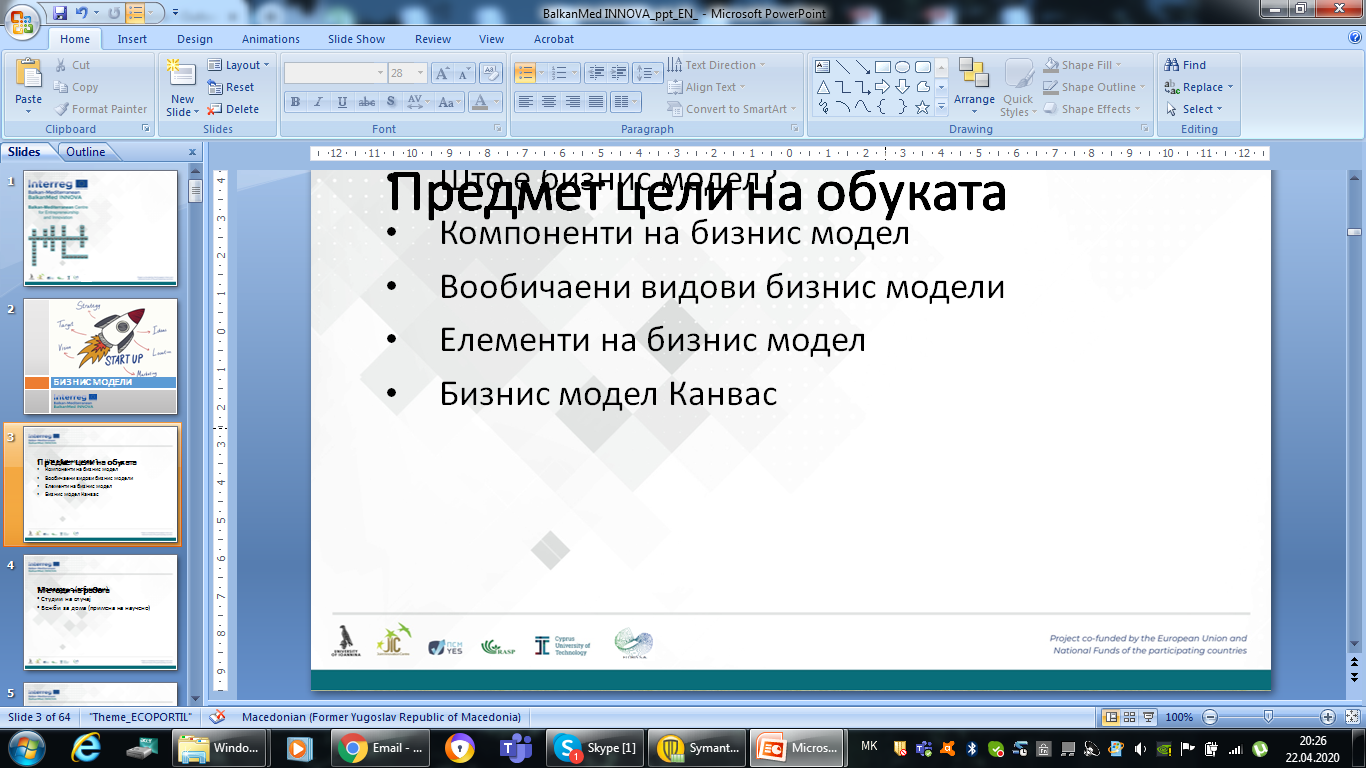 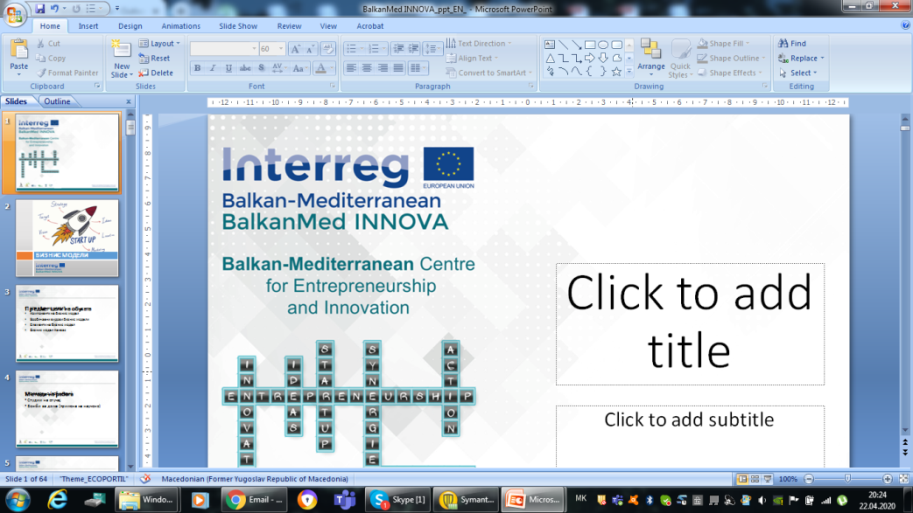 Q & A
6
Благодариме 
tamara.jovanov@ugd.edu.mk
ljupco.davcev@ugd.edu.mk

НАПОМЕНА: Ова е приказ само на содржината од сработеното
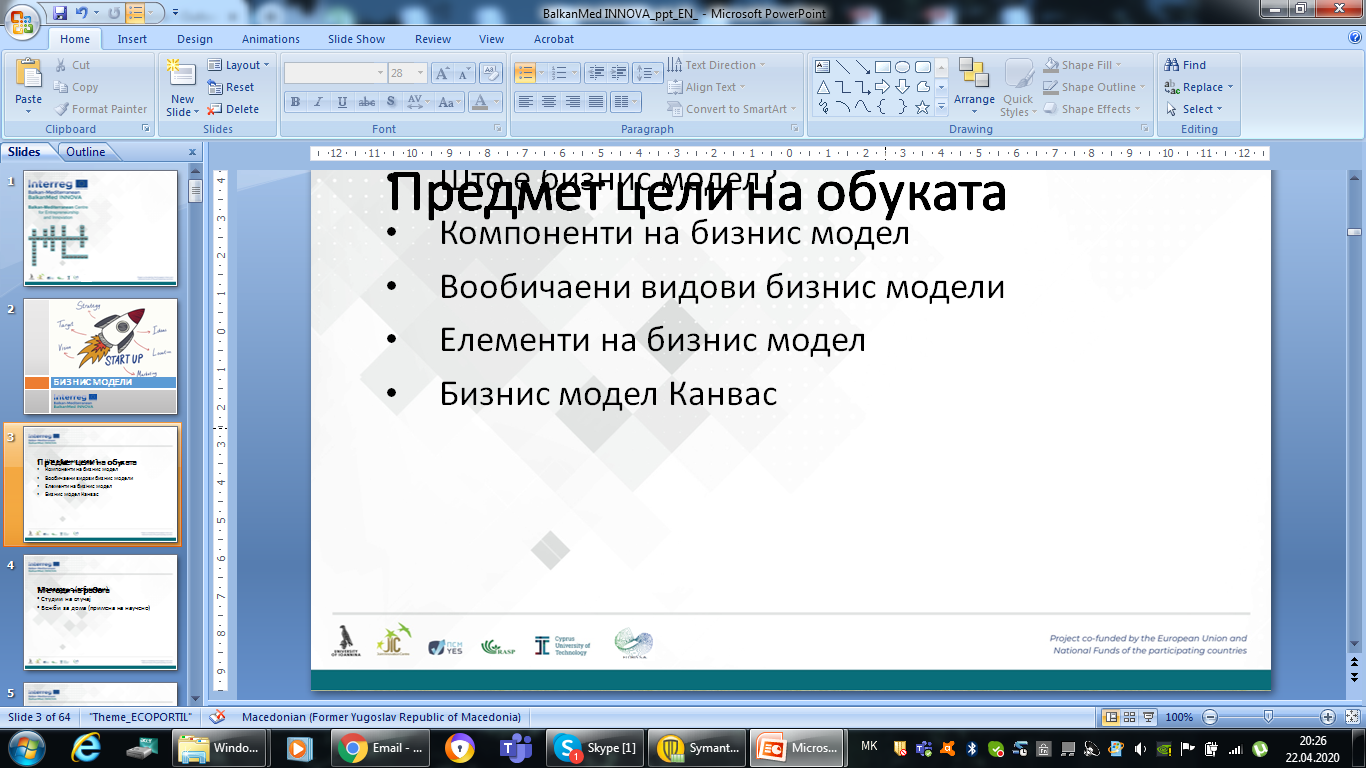